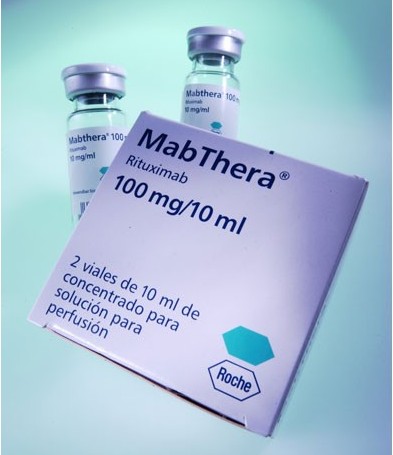 Современный препарат в лечении аутоиммунных заболеваний
Ритуксимаб
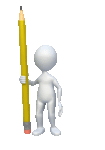 Моноклональноре химерное антитело против антигена CD20. Один из первых препаратов – антител направленного действия. Введено в gрактику в 1997 году. Содержит вариабельные домены соответствующего мышиного антитела и константные домены человеческого иммуноглобулина IgG, слитые воедино с использованием техгологий рекомбинантной ДНК.
Механизм действия
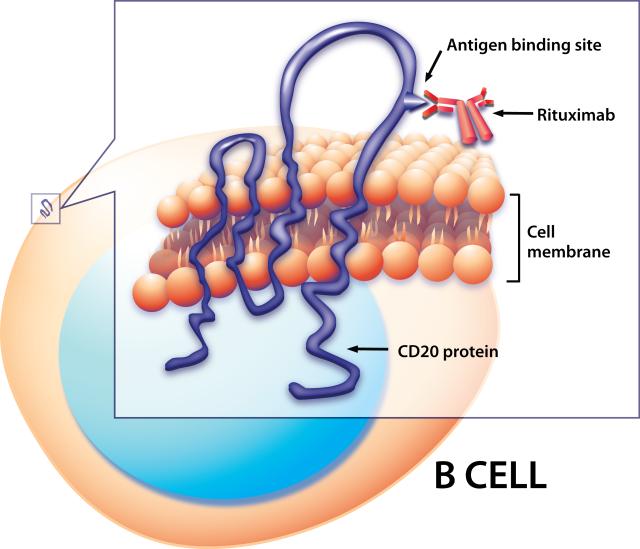 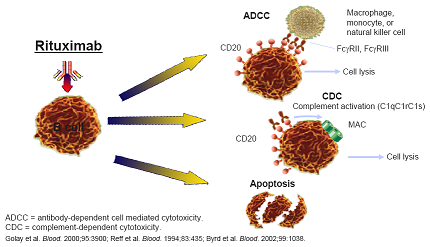 Аутоиммунные заболевания, при которых продемонстрирована эффективность ритуксимаба
Идиопатическая тромбоцитопения
Болезнь холодовых агглютининов
Аутоиммунная гемолитическая анемия
Синдром Гийена – Барре
Хроническая иммунная полинейропатия и другие нейропатии
Пузырчатка
Аутоиммунный тиреоидит
СД 1-го типа
Болезнь Аддисона
Мембранозная нефропатия
Миастения
РА
СКВ
Болезнь Шегрена
АНЦА – ассоциированные васкулиты
Криоглобунемический васкулит
Антифосфолипидный синдром
Полимиозит/Дерматомиозит
Системная склеродермия
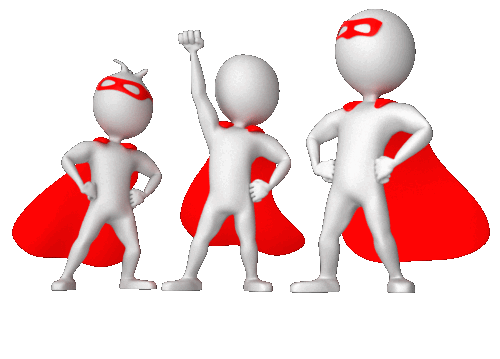 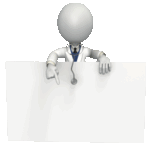 ПОБОЧНЫЕ ДЕЙСТВИЯ:  озноб, слабость, одышка, тошнота, диспепсия, кожные высыпания, зуд, крапивница, артериальная гипотензия или гипертензия, лихорадка, раздражение глотки, ринит, тахикардия, рвота, боли, признаки синдрома лизиса опухоли  и другие реакции со стороны ССС, пищеварительной и НС
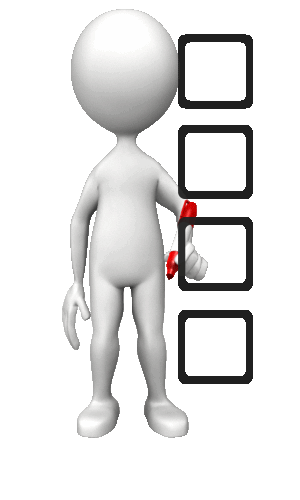 Противопоказания:
Острые инфекционные заболевания
Выраженный первичный или вторичный иммунодефицит
Повышенная чувствительность к компонентам препарата
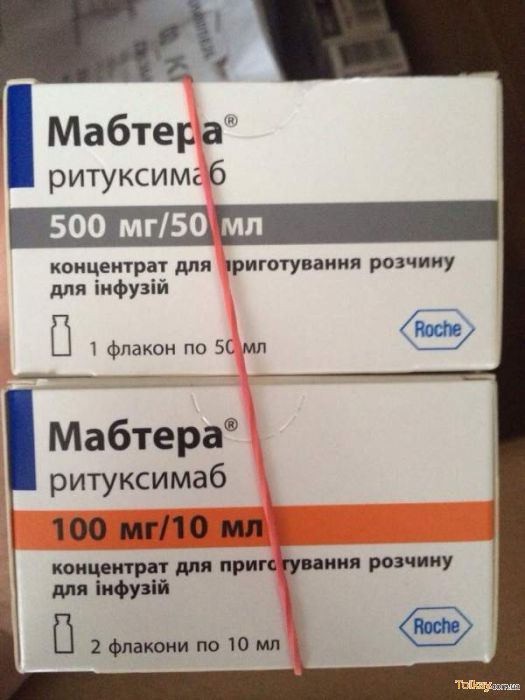 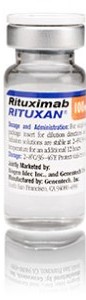 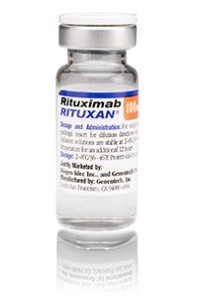